Поздравильный фильм – лучший подарок на День рождение!
Презентация для участия в конкурсе «Удивительные люди»
Первый фильм был создан в 2014 году
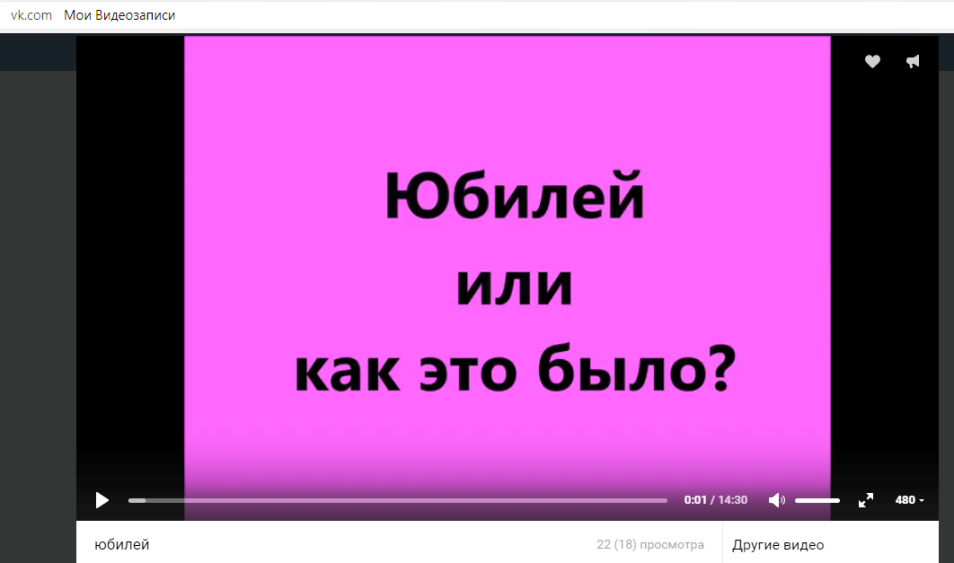 Самый популярный мой фильм!
Фильмы сняты в разных жанрах – комедии, исторические, воспоминания…
Каждый фильм имеет свою уникальность. 

С годами фильмы становятся все лучше и лучше!!!
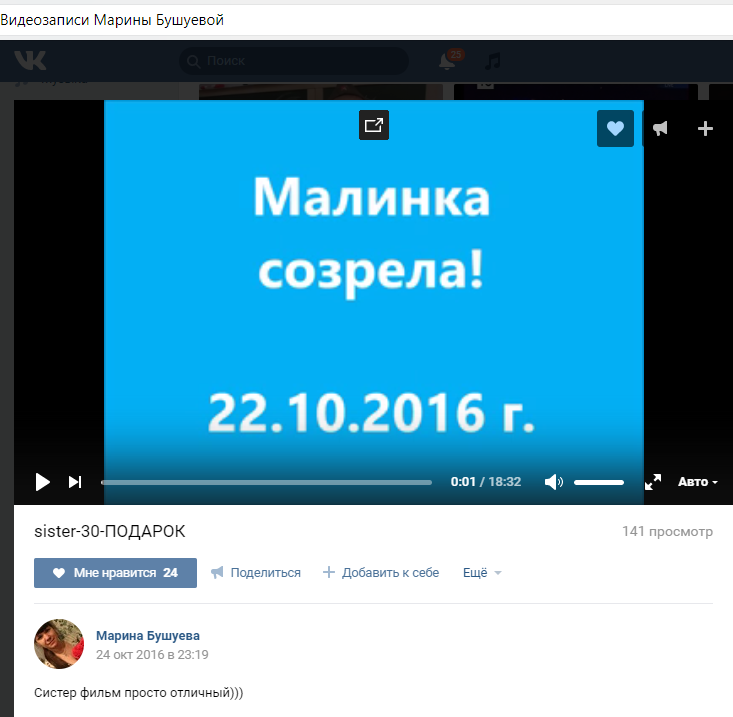 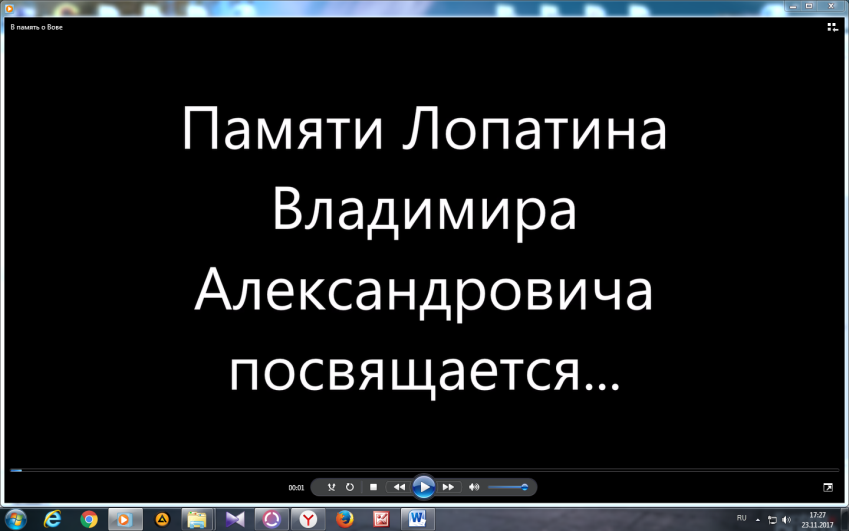 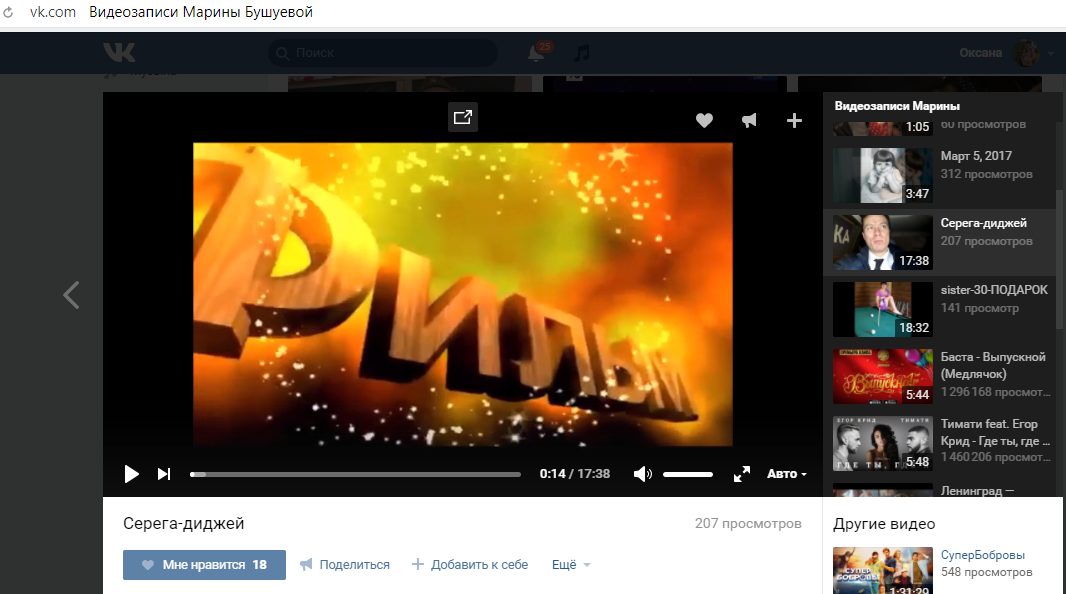 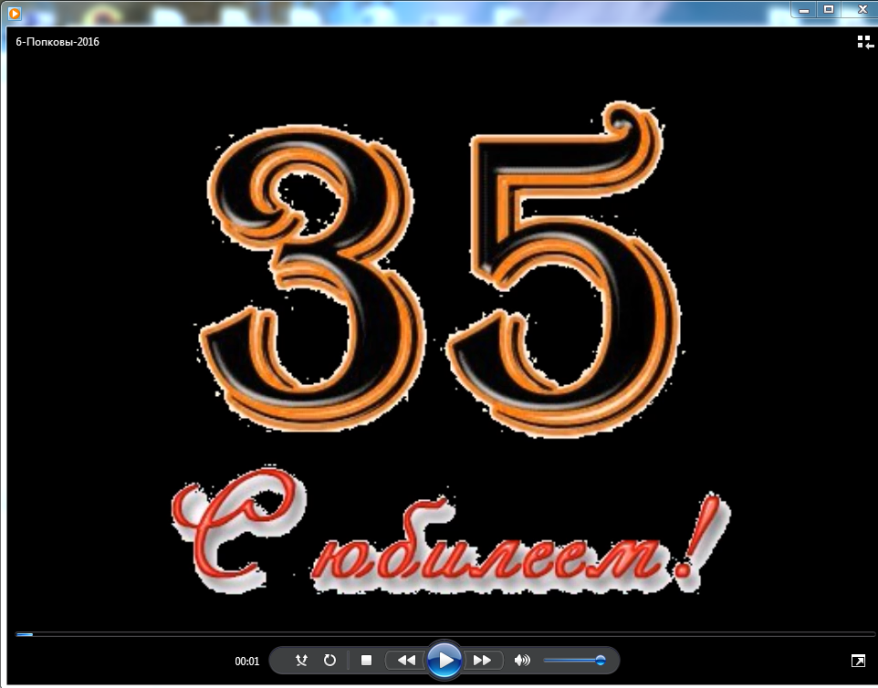 С помощью  моих фильмов обычные люди становятся звездами…
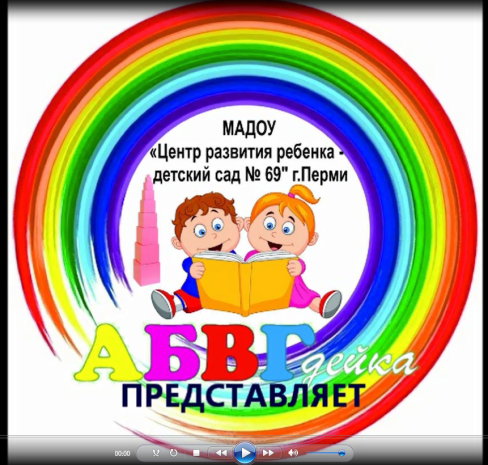 Данное умение я использую в своей работе…